MEHANIKA I (STATIKA)
MEX1-19.20-P3
14.10.2019.
1
SISTEM KOLINEARNIH SILA
Sistem kolinearnih sila je skup sila sa zajedničkom napadnom linijom.
I kod ovog sistema, napadne tačke svih sila kao klizećih vektora, mogu se premestiti u zajedničku napadnu tačku.
Nanesemo li u odgovarajućoj razmeri, početak druge sile na kraj prve, i tako redom, i spojimo li početak prve i kraj poslednje sile, geometrijski ćemo odrediti rezultantu sistema kolinearnih sila.
14.10.2019.
2
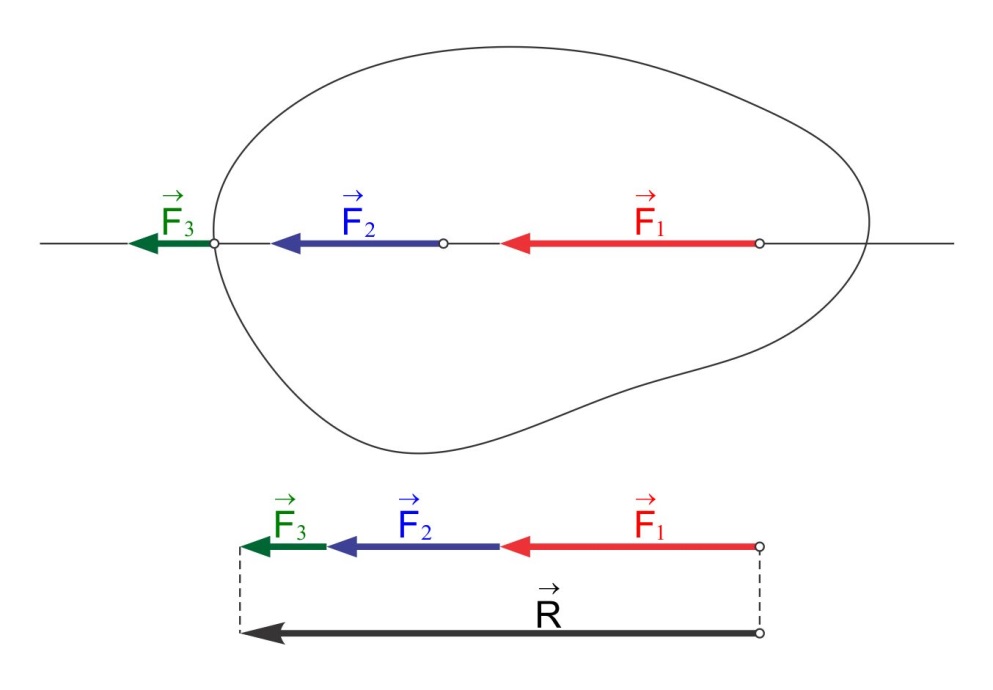 Sistem od tri kolinearne sile sa geometrijski određenom rezultantom  Primer 1
14.10.2019.
3
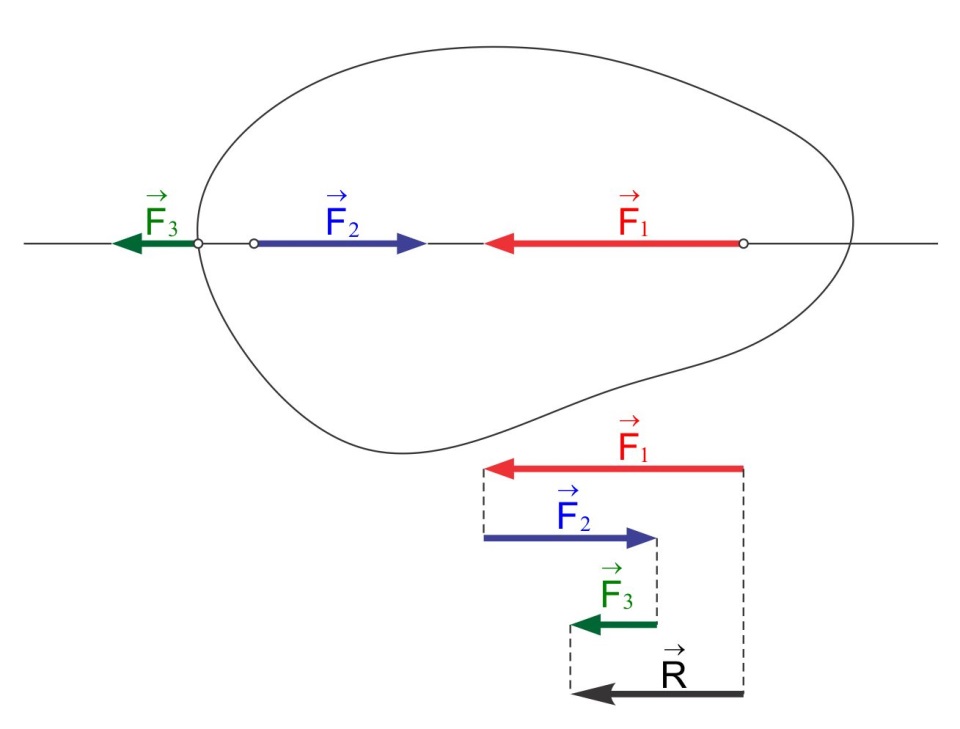 Sistem od tri kolinearne sile sa geometrijski određenom rezultantom  Primer 2
14.10.2019.
4
Rezultanta sistema kolinearnih sila je kolinearna sa svojim komponentama.
Intenzitet rezultante sistema od „n“ kolinearnih sila jednak je algebarskom zbiru intenziteta svih sila.
14.10.2019.
5
PARALELNE SILE U RAVNI
Rezultanta dveju paralelnih sila usmerenih na istu stranu
Kako odrediti rezultantu ovih sila?
Saglasno aksiomu 2, paralelnim silama usmerenim na istu stranu dodaćemo  uravnoteženi sistem od dve sile.
U nekoliko koraka, sve ćemo to pokazati slikovno.
14.10.2019.
6
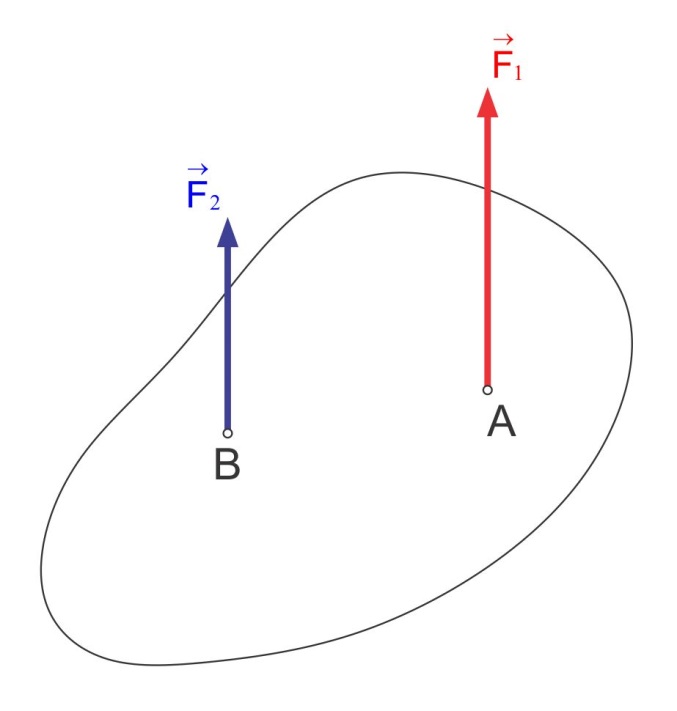 1)
Kruto telo opterećeno paralelnim silama usmerenim na istu stranu
14.10.2019.
7
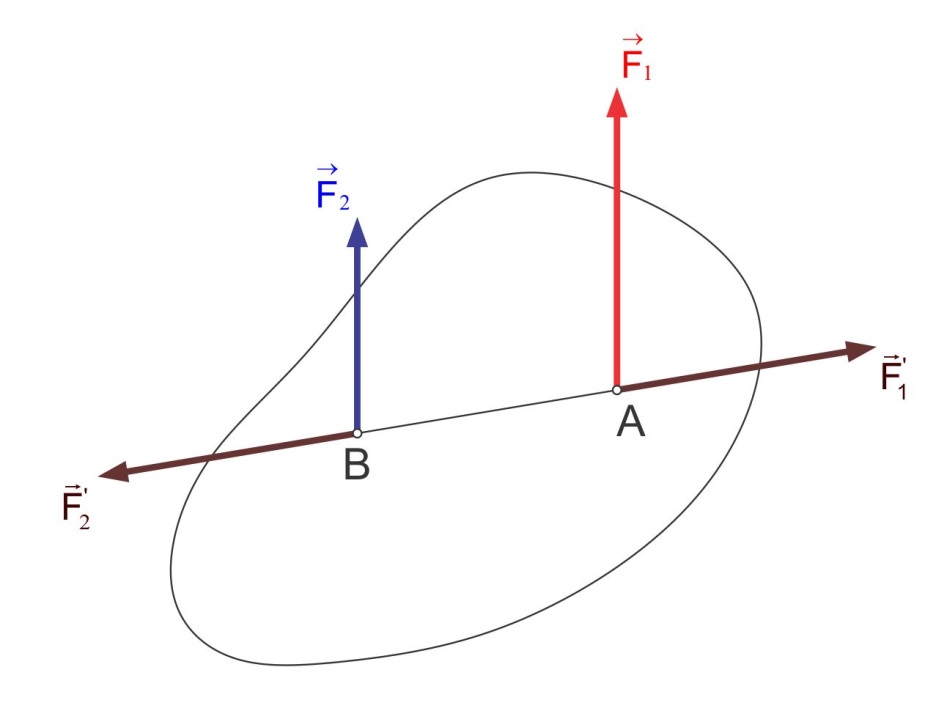 2)
ništa se neće promeniti.
Dodavanjem uravnoteženog  sistema od dve sile (2. aksiom)
14.10.2019.
8
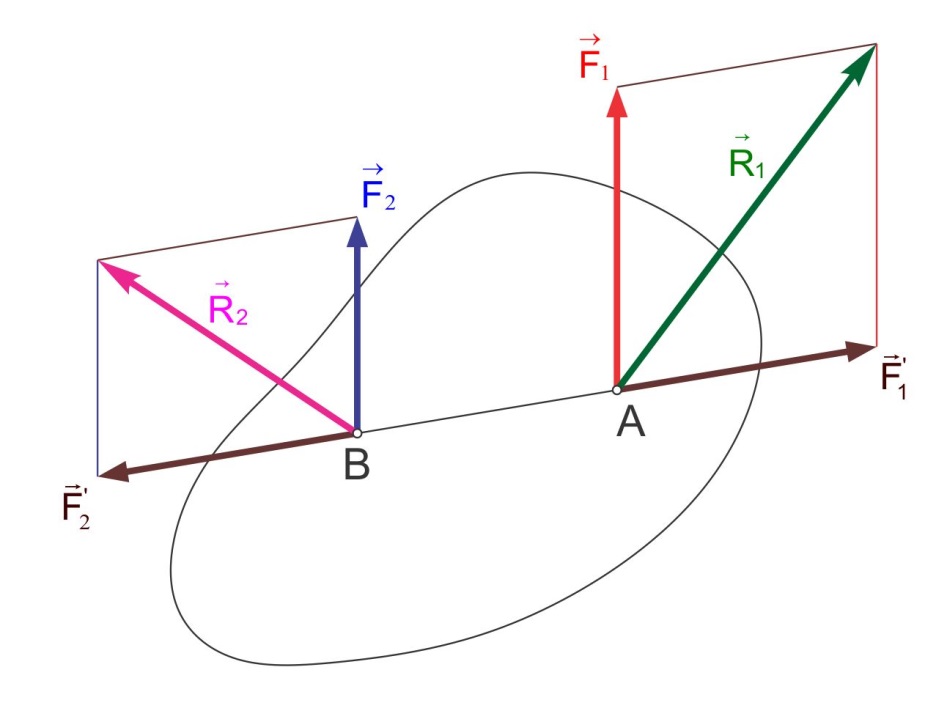 3)
Treći aksiom (zakon paralelograma):
14.10.2019.
9
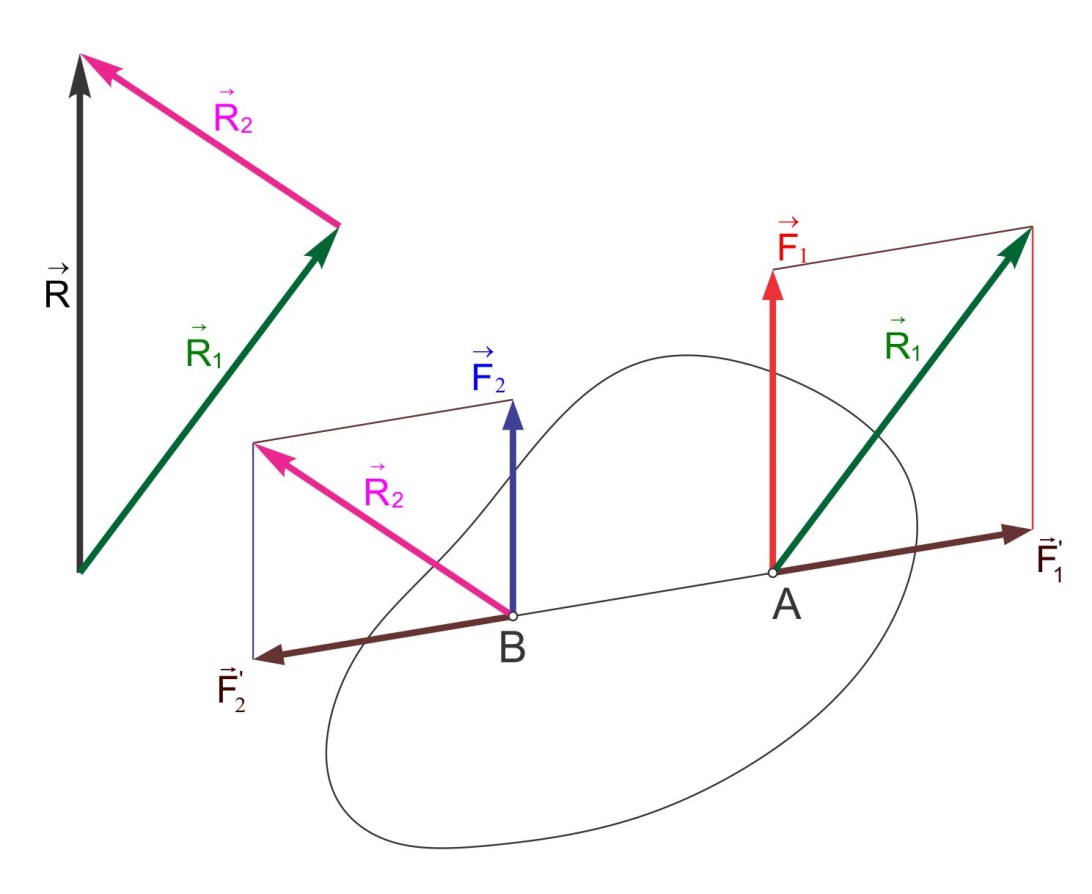 4)
14.10.2019.
10
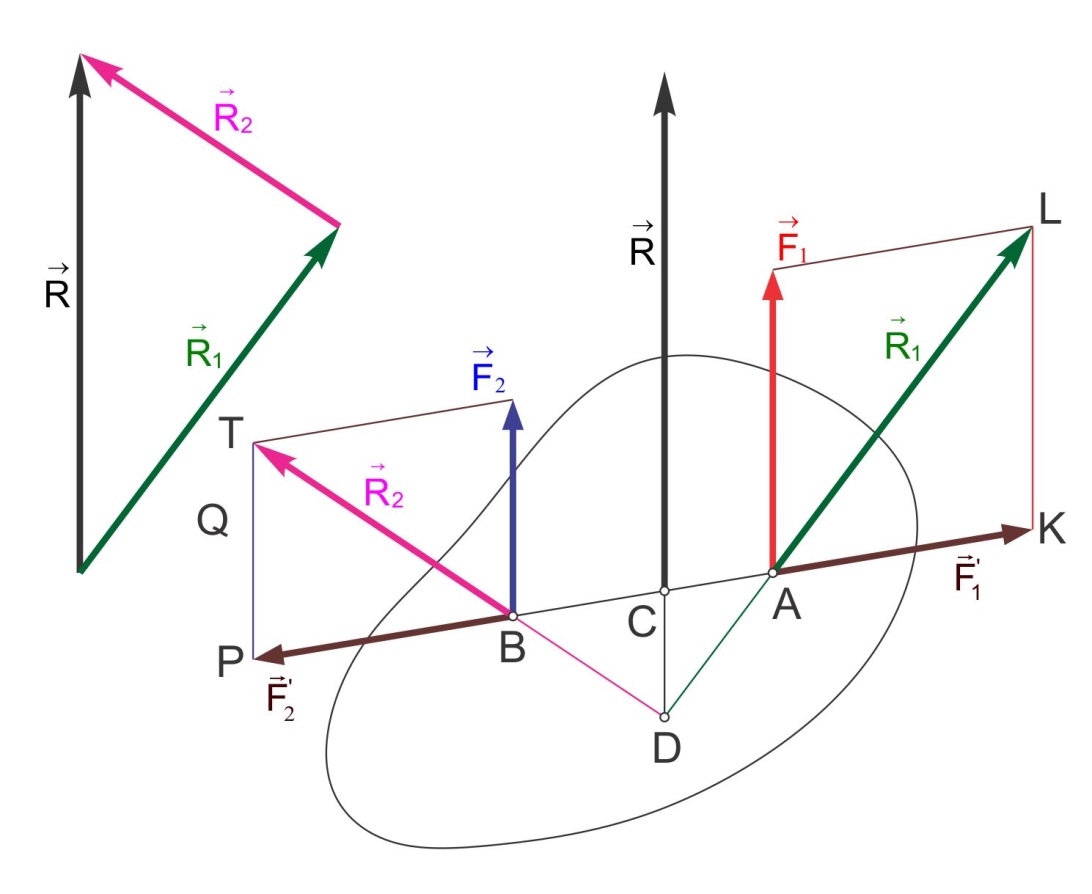 5)
14.10.2019.
11
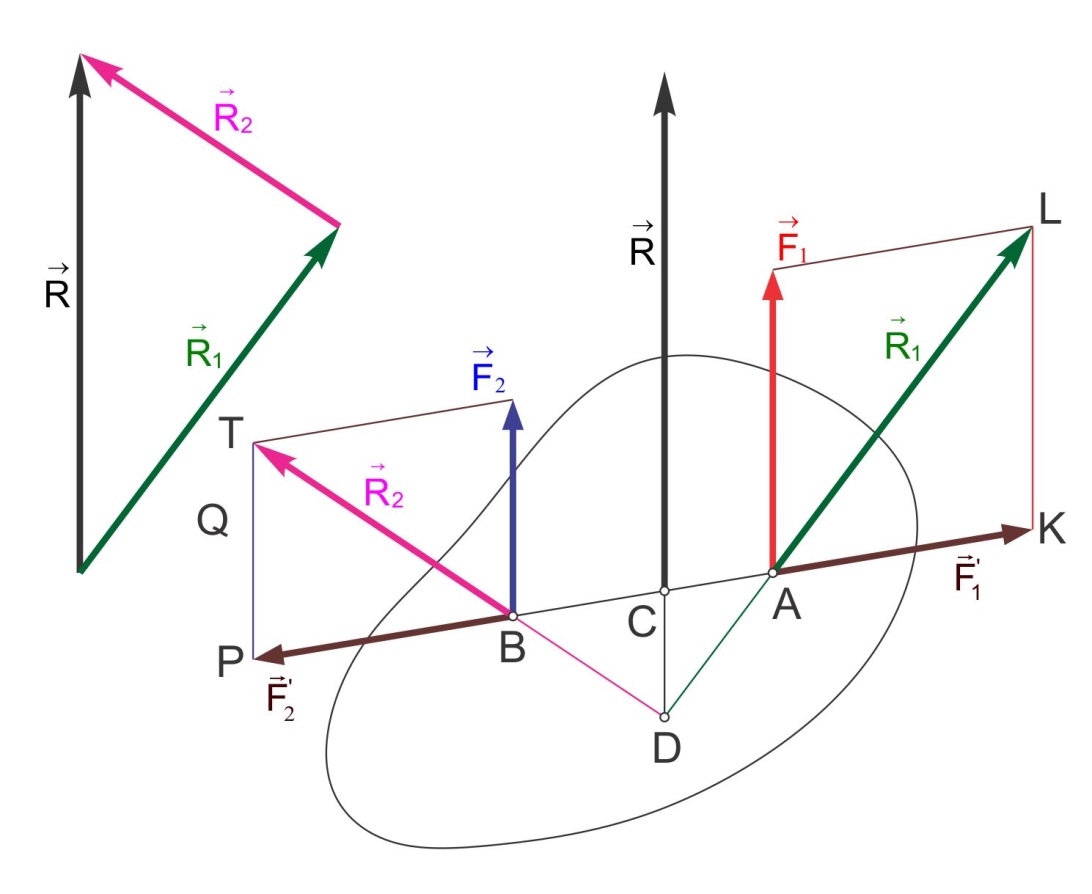 S obzirom na  sličnosti DACD i DAKL, te DBCD i DBPT, dobijamo:
14.10.2019.
12
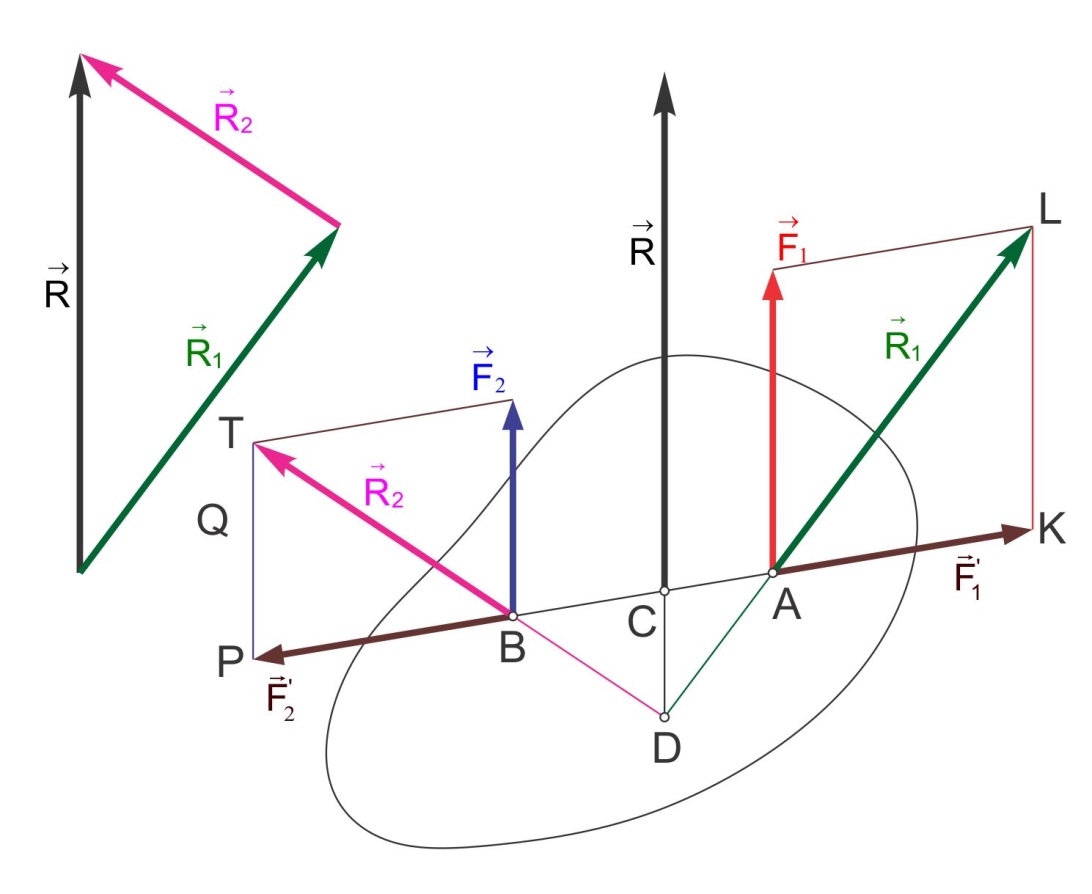 14.10.2019.
13
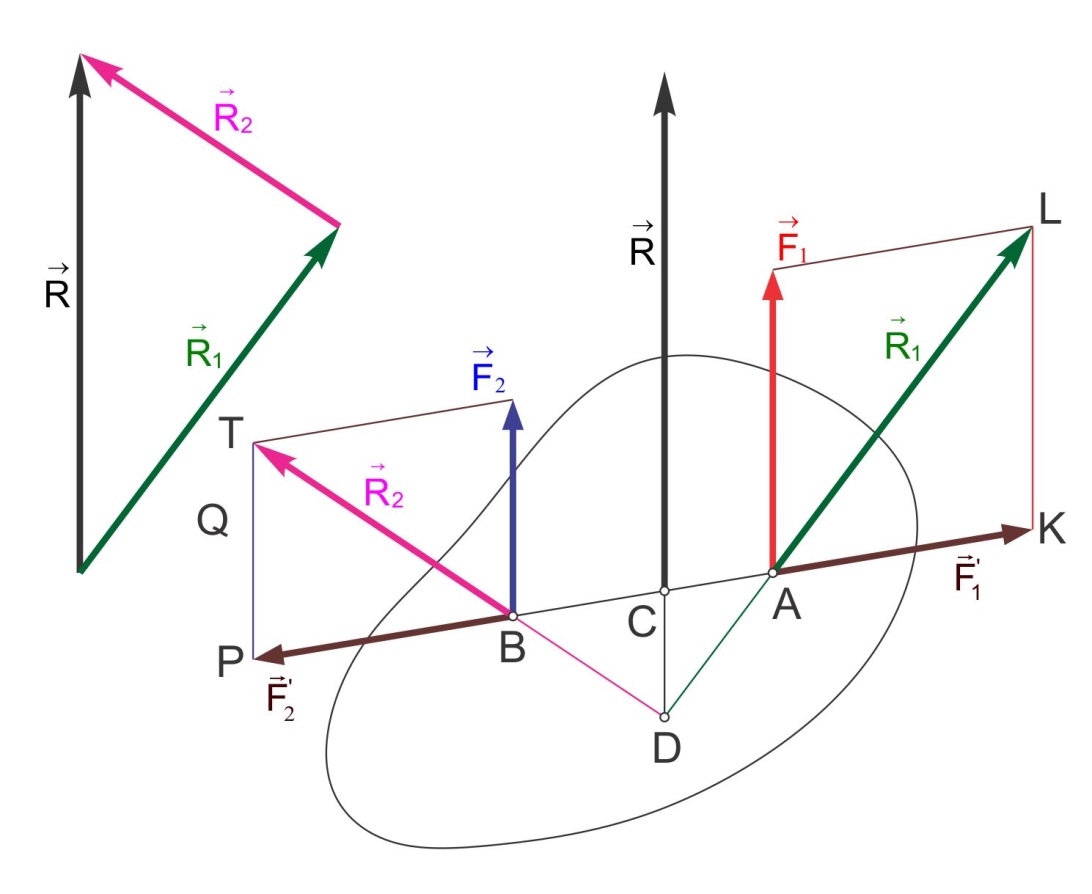 14.10.2019.
14
Zapažanja vezi sa rezultantom paralelnih sila usmerenih na jednu stranu:
Napadna linija rezultante je paralelna napadnim linijama paralelnih sila.
Rezultanta se nalazi između, i bliža je većoj sili.
Usmerena je na istu stranu kao i paralelne sile.
14.10.2019.
15
Rezultanta dveju paralelnih sila usmerenih na suprotne strane
Kako odrediti rezultantu ovih sila?
Postupak je sličan postupku iz prethodnog slučaja.
14.10.2019.
16
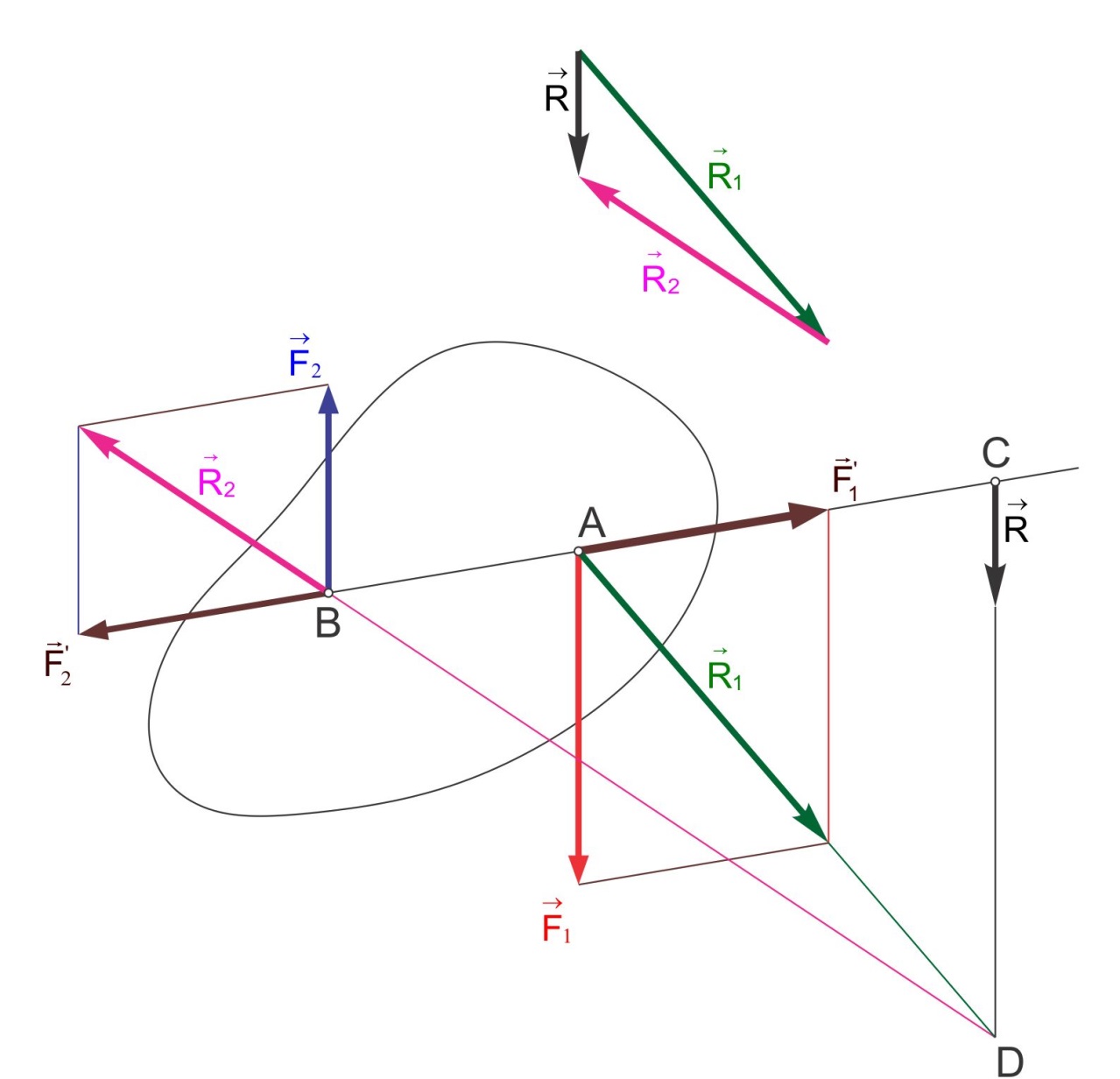 Kruto telo opterećeno paralelnim silama usmerenim na suprotnu  stranu
14.10.2019.
17
Zapažanja vezi sa rezultantom paralelnih sila usmerenih na suprotnu stranu:
Napadna linija rezultante je paralelna napadnim linijama paralelnih sila.
Rezultanta se nalazi izvan, i bliža je većoj sili.
Usmerena je na stranu veće sile.
14.10.2019.
18
Određivanje rezultanta dveju paralelnih sila – Primena Varinjonovog teorema 
Uzećemo dve paralelne sile usmerene na istu stranu.
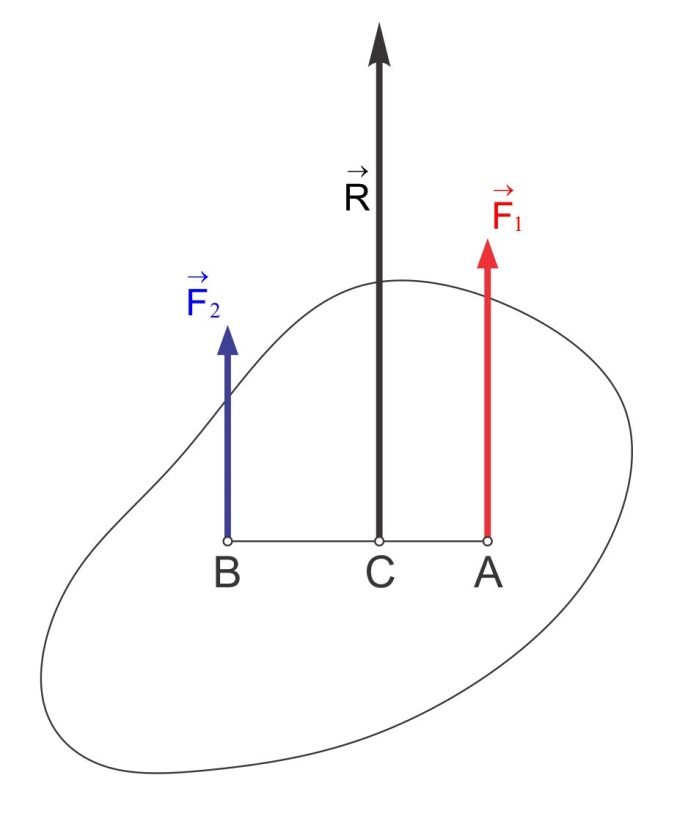 Uz primenu Varinjonovog teorema za određivanje rezultante dveju paralelnih sila
14.10.2019.
19
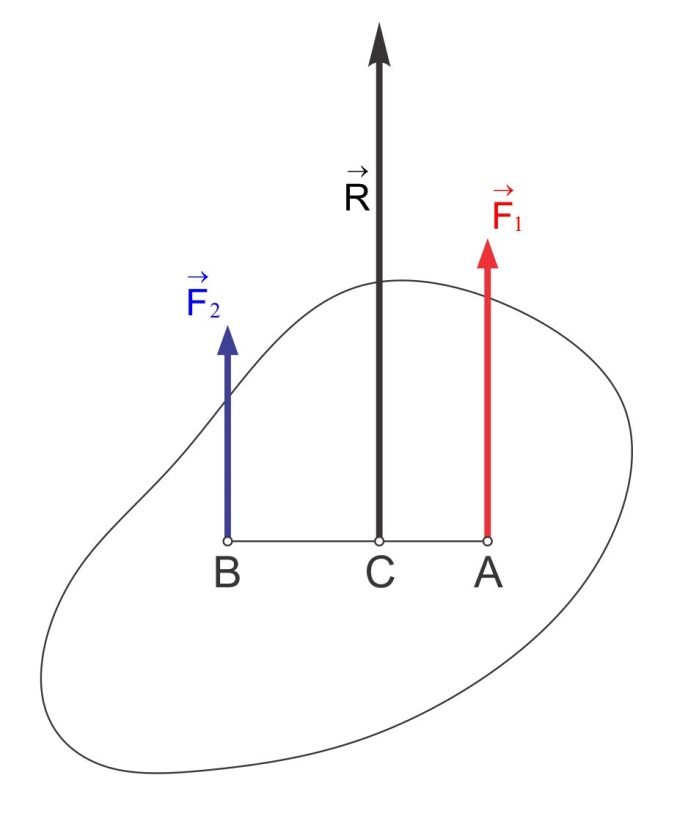 Varinjonov teorem za tačku C:
14.10.2019.
20
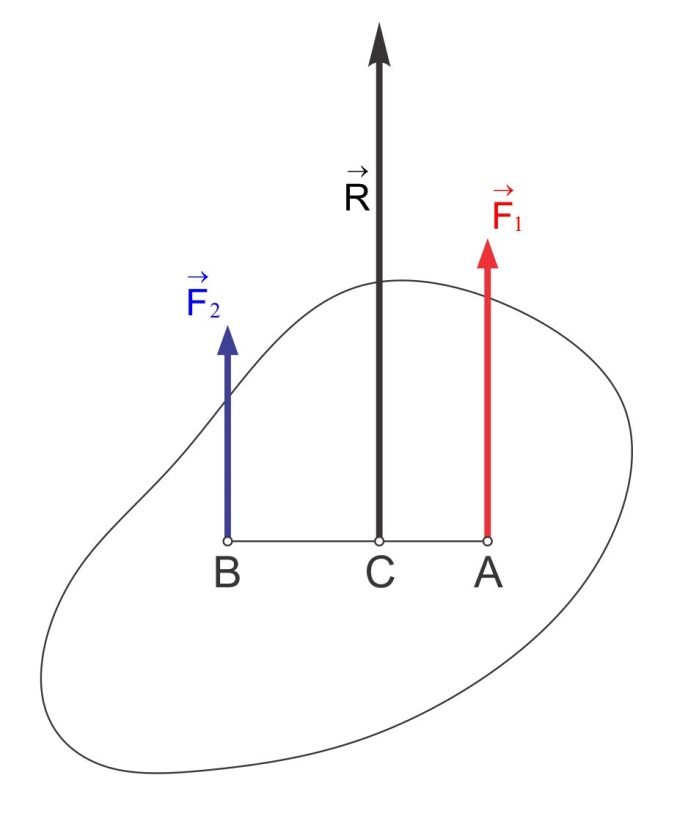 Varinjonov teorem za tačku B:
14.10.2019.
21
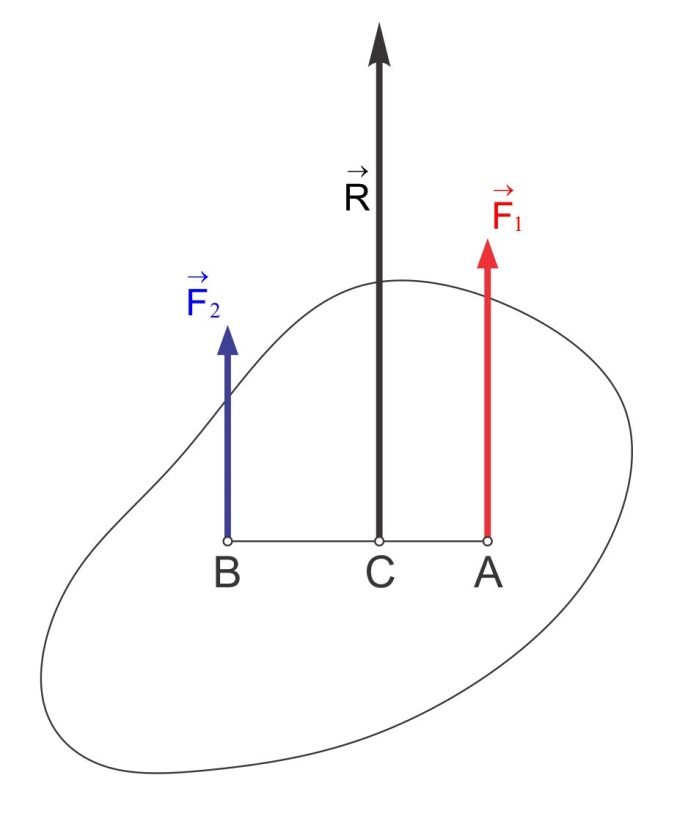 Varinjonov teorem za tačku A:
14.10.2019.
22
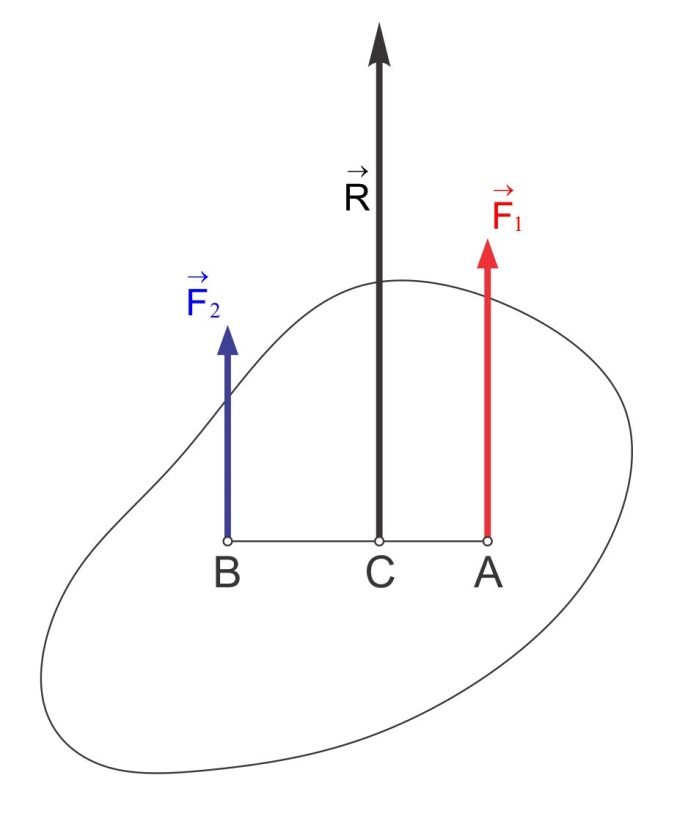 Varinjonov teorem za tačku B:
Varinjonov teorem za tačku A:
14.10.2019.
23
Korišćenjem:
Možemo izvršiti razlaganje sile na dve komponente koje su paralelne i kojima su napadne linije poznate.
14.10.2019.
24
SPREG SILA
Dve paralelne sile istih intenziteta, a suprotnih smerova, obrazuju spreg sila.
Spreg sila nema rezultantu jer je geometrijski zbir sila koje obrazuju spreg, jednak je nuli (0).
Ravan definisana napadnim linijama sila koje obrazuju spreg, zove se ravan dejstva (delovanja) sprega.
14.10.2019.
25
Dejstvo sprega sila se svodi na obrtni efekat koji zavisi od:
Intenziteta sila koje obrazuju spreg,
Kraka sprega,
Položaja ravni obrtnog delovanja sprega i
Smera obrtanja u toj ravni.
Da bi se okarakterisao obrtni efekat uveden je pojam momenta sprega.
Moment sprega je skalarna veličina jednak proizvodu intenziteta jedne od sila koje obrazuju spreg i kraka sprega d.
14.10.2019.
26
Moment sprega je pozitivan (+) ako spreg teži da obrne kruto telo u smeru suprotnom smeru obrtanja kazaljke na časovniku.
Moment sprega je negativan () ako spreg teži da obrne kruto telo u smeru obrtanja kazaljke na časovniku.
Moment sprega M jednak je momentu jedne sile za napadnu tačku druge sile.
Algebarski zbir momenata sila koje obrazuju spreg, za bilo koju tačku u ravni dejstva sprega, jednak je momentu sprega i ne zavisi od izbora te tačke.
14.10.2019.
27
Kao i moment sile za tačku, tako se i moment sprega izražava u Nm (kNm, kNcm).
14.10.2019.
28
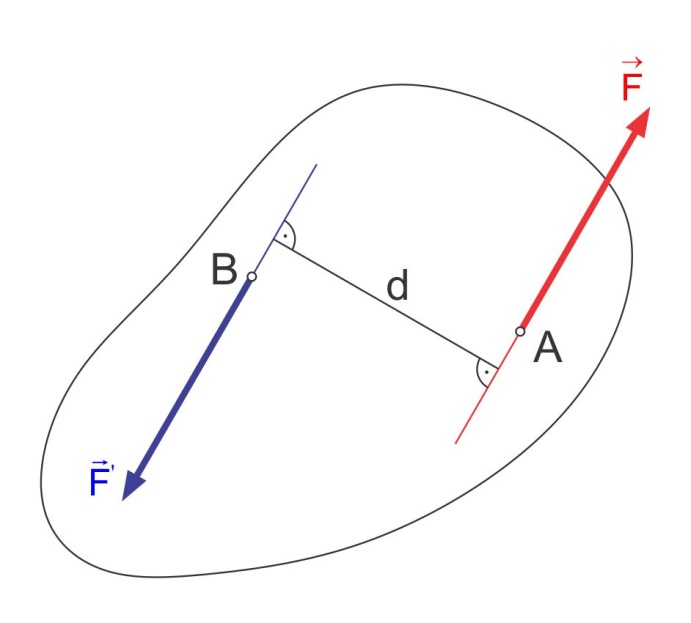 Moment sprega za slučaj 1:
Spreg sila – Slučaj 1
14.10.2019.
29
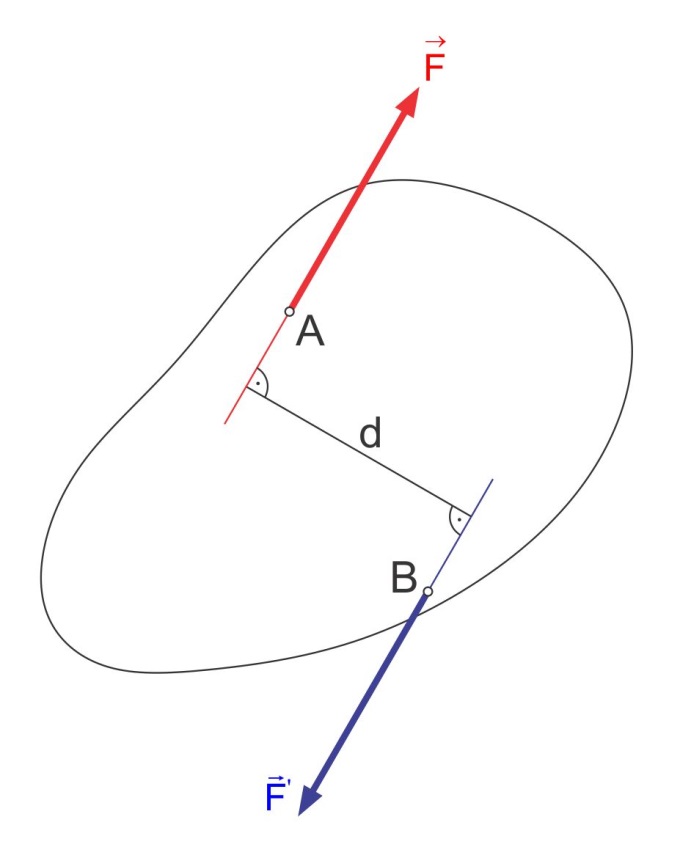 Moment sprega za slučaj 2:
Spreg sila – Slučaj 2
14.10.2019.
30
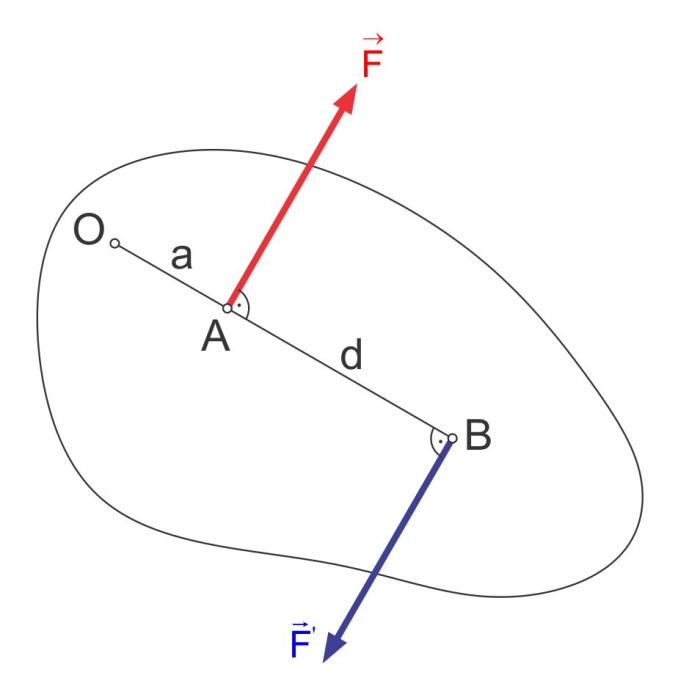 Uz algebarski zbir momenata sila koje obrazuju spreg, za bilo koju tačku u ravni dejstva sprega
14.10.2019.
31
Moment sprega posmatran kao vektorska veličina
Moment sprega je određen ako mu je poznat:
Intenzitet,
Ravan dejstva i
Smer obrtanja u ravni dejstva.
Ovo znači da je moment sprega vektorska veličina ili smo vektor.
Moment sprega pripada klasi slobodnih vektora jer ne zavisi od izbora obrtne tačke u ravni njegovog dejstva (može se prenositi u bilo koju tačku te ravni).
14.10.2019.
32
Smer momenta sprega određujemo korišćenjem pravila desne ruke.
Smer momenta sprega ide u stranu iz koje je vidljiv smer obrtanja krutog tela.
14.10.2019.
33
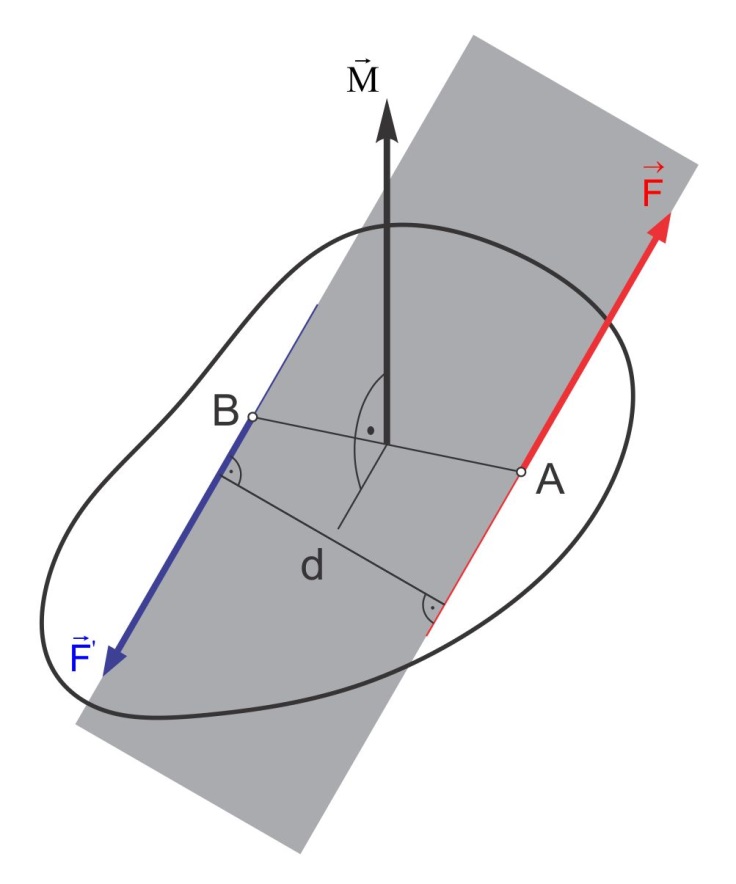 Slučaj 1: Vektor momenta sprega je pozitivan (+).
Moment sprega posmatran kao vektor  – Slučaj 1
14.10.2019.
34
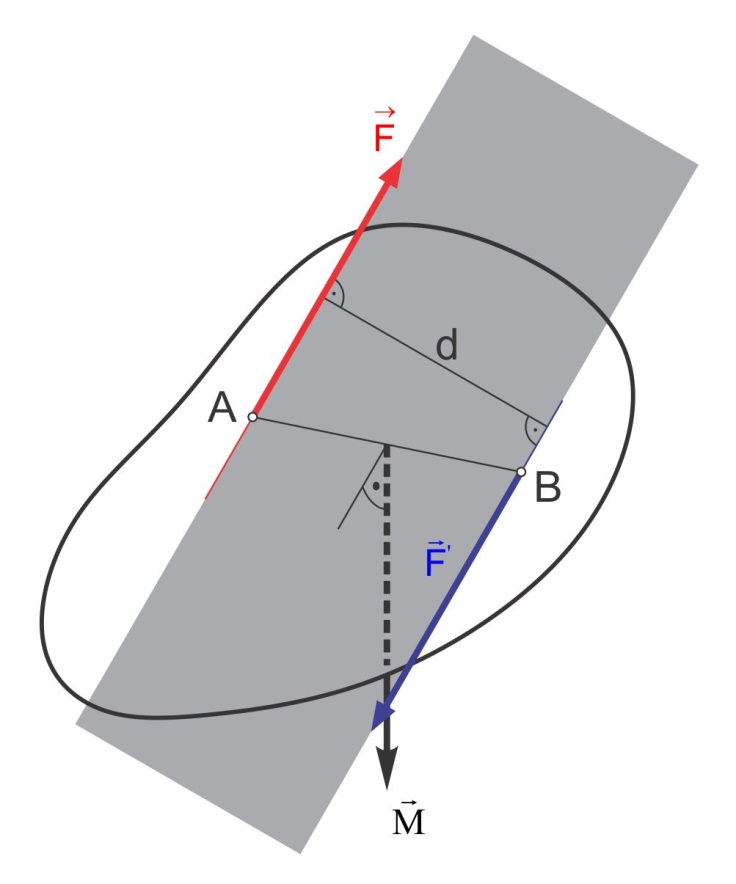 Slučaj 2: Vektor momenta sprega je negativan ().
Moment sprega posmatran kao vektor  – Slučaj 2
14.10.2019.
35
Sistem spregova u ravni
Skup spregova sila kojima napadne linije leže u jednoj ravni, zove se sistem spregova sila u ravni.
Skup spregova sa istom ravni dejstva (delovanja).
Dati spreg sila u ravni može se zameniti drugim spregom pod uslovom da su momenti i jednog i drugog sprega jednaki.
14.10.2019.
36
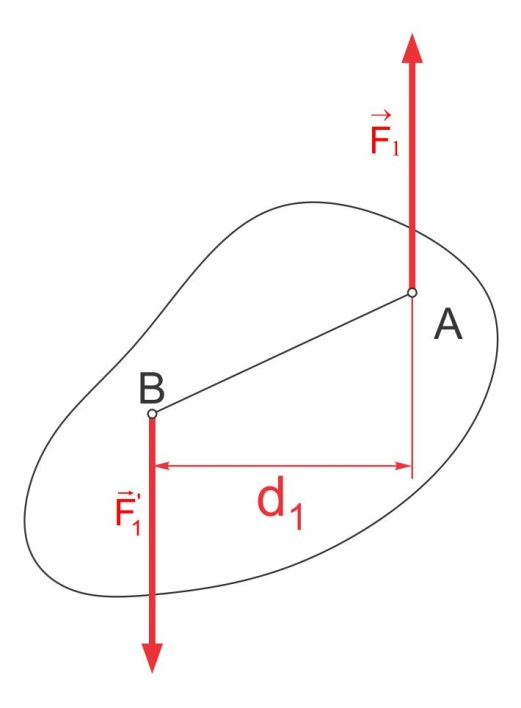 Spreg na slici zameniti drugim spregom poštujući uslov:
Primer sprega
14.10.2019.
37
1)
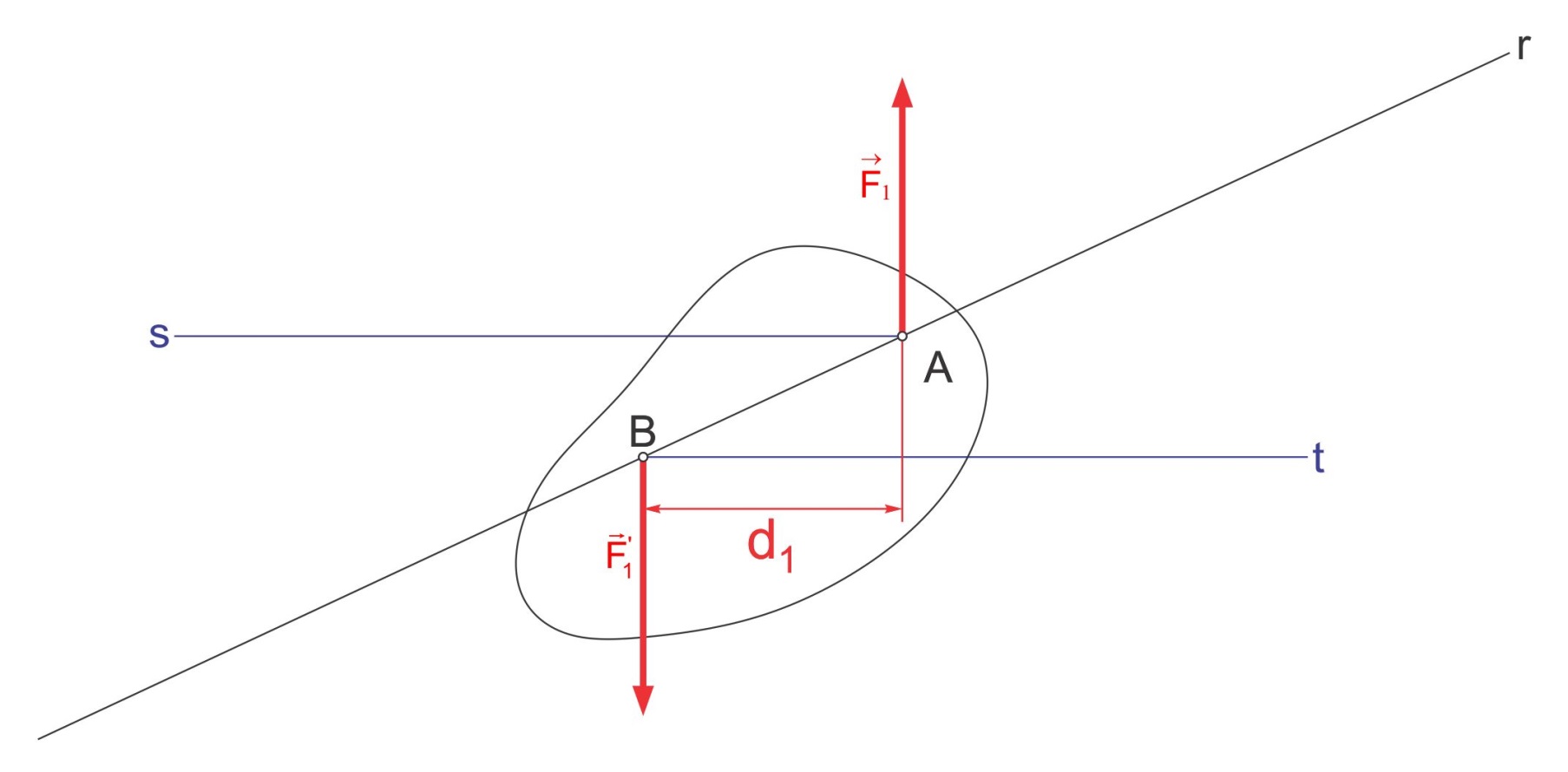 Dati spreg sa ucrtanim pravcima r, s, t.
Razložimo sile datog sprega na pravce r,s i r,t !
14.10.2019.
38
2)
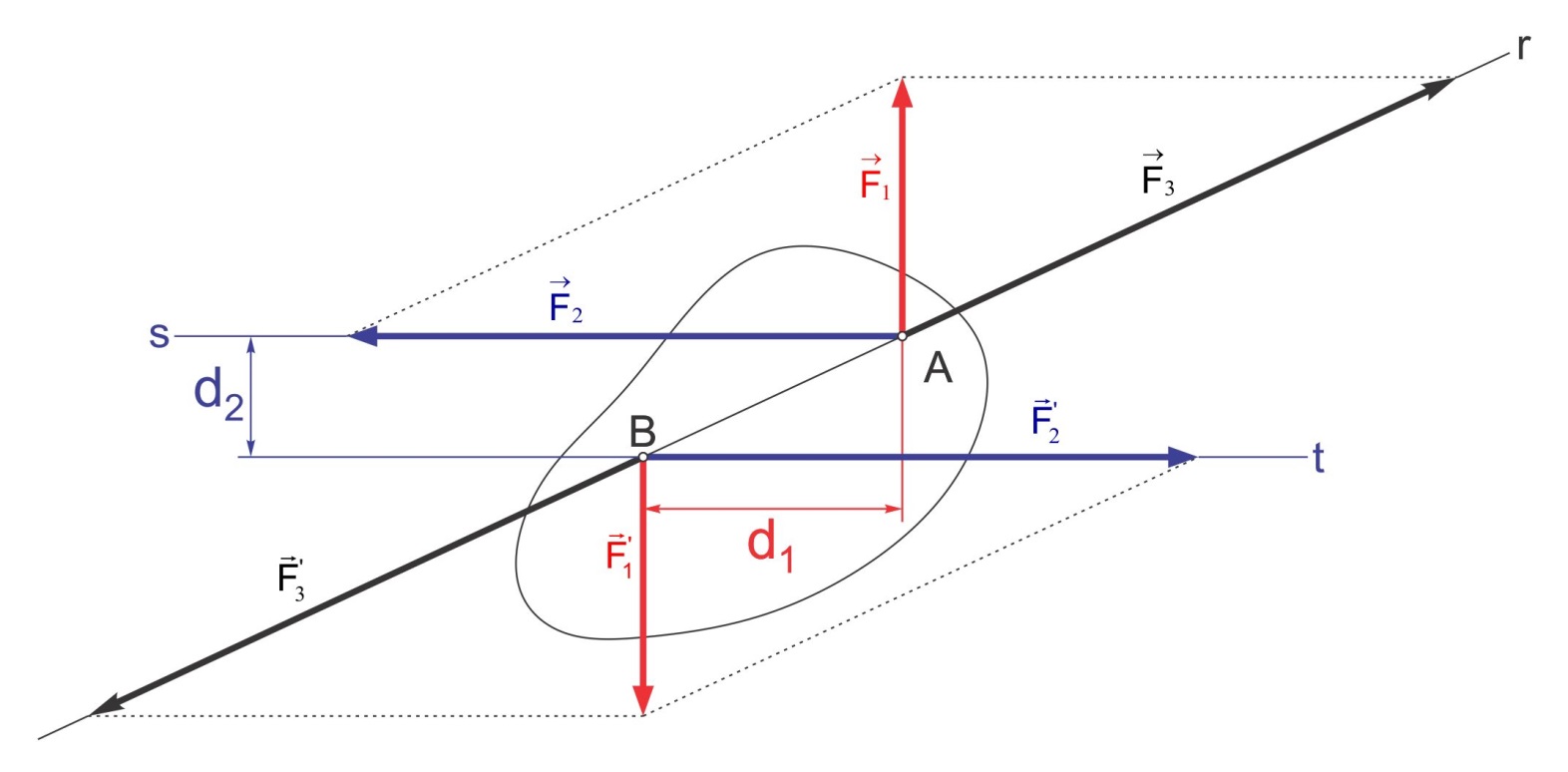 Rezultat razlaganja sila datog sprega na pravce r,s i r,t.
ZAPAŽANJE: Pojava novog sprega kojeg čine sile
14.10.2019.
39
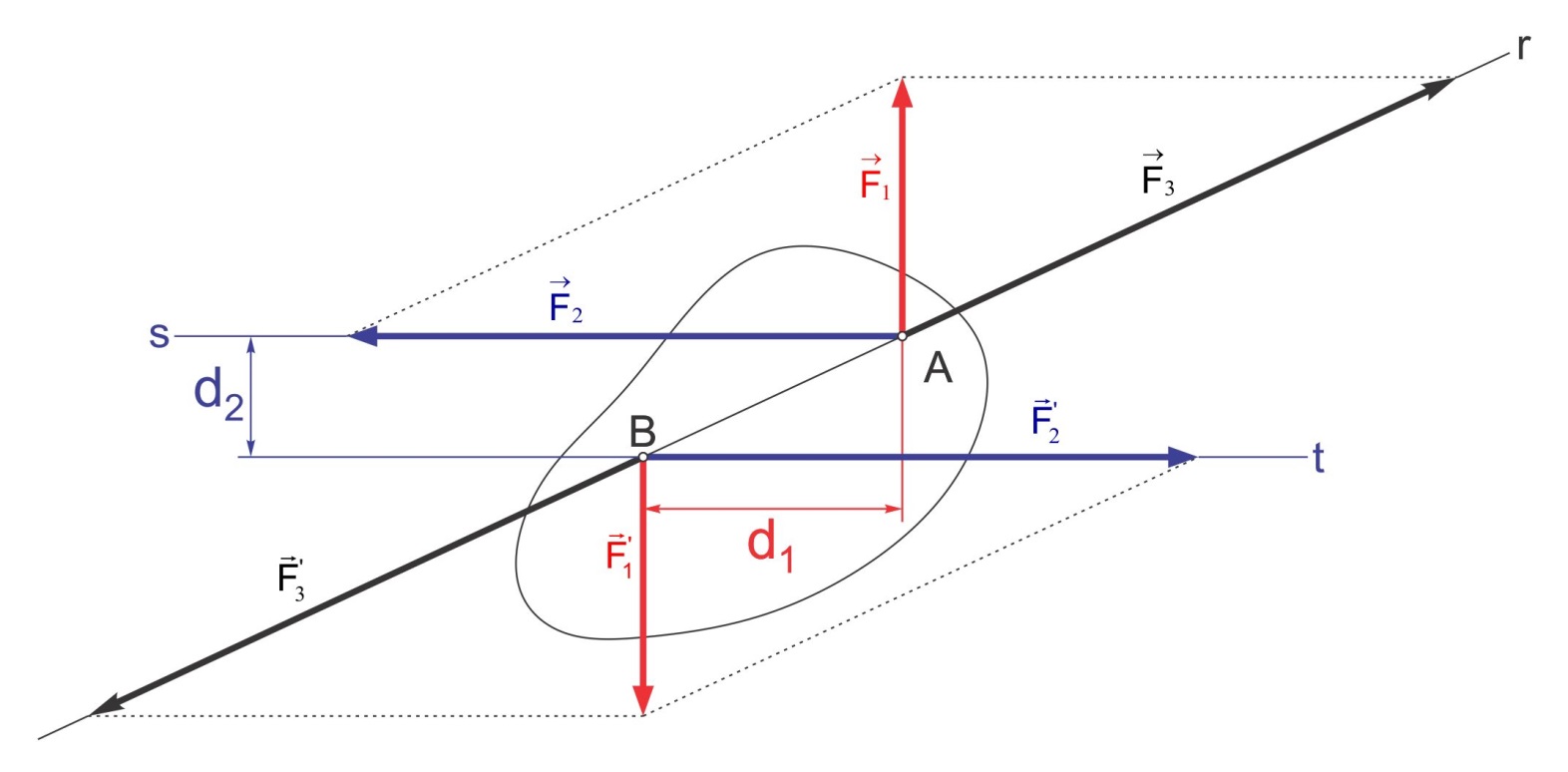 Varinjonov teorem za tačku B:
14.10.2019.
40
Iz osobine da se ne menjajući dejstvo na kruto, dati spreg sila može zameniti bilo kojim drugim spregom koji deluje u istoj ravni, proizilazi da se:
Spreg sila može premeštati u ravni dejstva.
Spregu se može menjati intenzitet sila ili krak tako da se moment ne promeni.
Dva sprega koja deluju u istoj ravni i imaju iste momente, međusobno su ekvivalentni (ekvivalentni spregovi sila).
14.10.2019.
41
Dejstvo sprega se neće promeniti ako se isti iz date ravni premesti u ravan paralelnu datoj.
Dva sprega koja deluju u dve paralelne ravni i imaju iste momente, takođe su ekvivalentni.
14.10.2019.
42
Slaganje spregova sila u ravni
Spreg sila koji zamenjuje sistem spregova sila u ravni zove se rezultujući spreg sila.
Teorem: Intenzitet momenta rezultujućeg sprega sila jednak je algebarskom zbiru intenziteta pojedinačnih momenata spregova sila koji deluju u istoj ravni.
DOKAZ:
Posmatraćemo tri (3) sprega sila u ravni koji deluju na jedno kruto telo.
Rezultujući moment sprega sila dobićemo slaganjem tri data sprega.
14.10.2019.
43
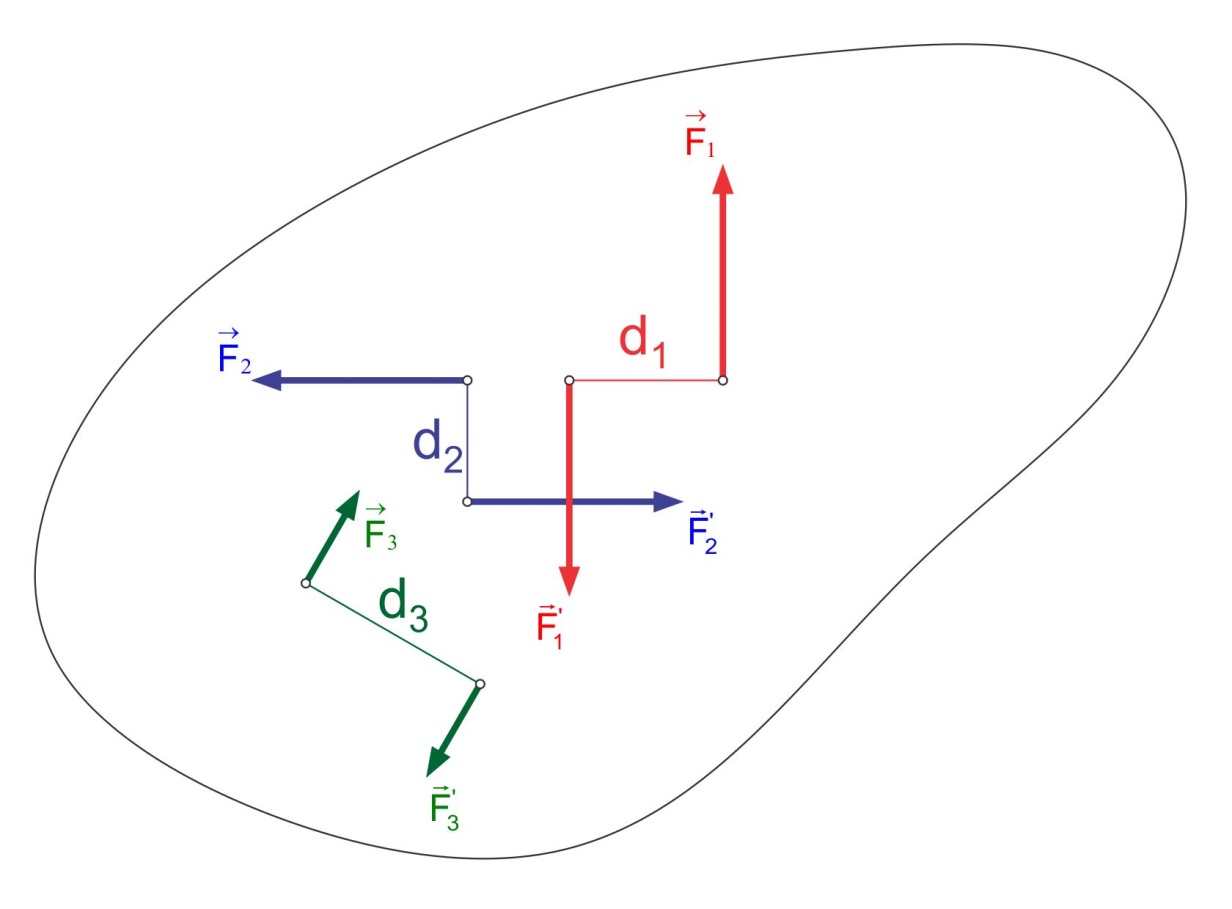 Primer 3 sperga sila u ravni
14.10.2019.
44
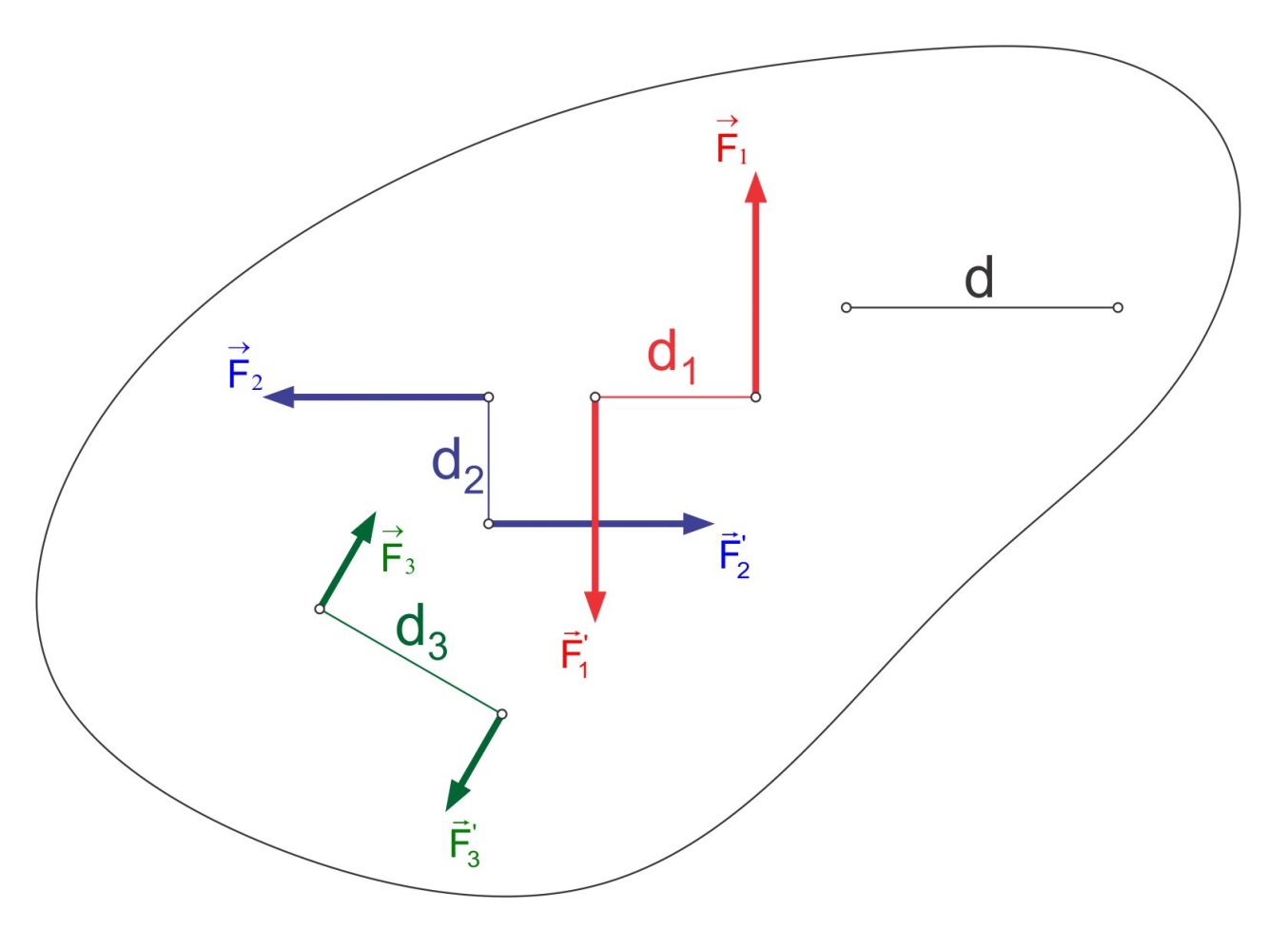 Zadatak je da slaganjem datih spregova dođemo do jednog rezultujućeg sprega sa krakom d i momentom M.
14.10.2019.
45
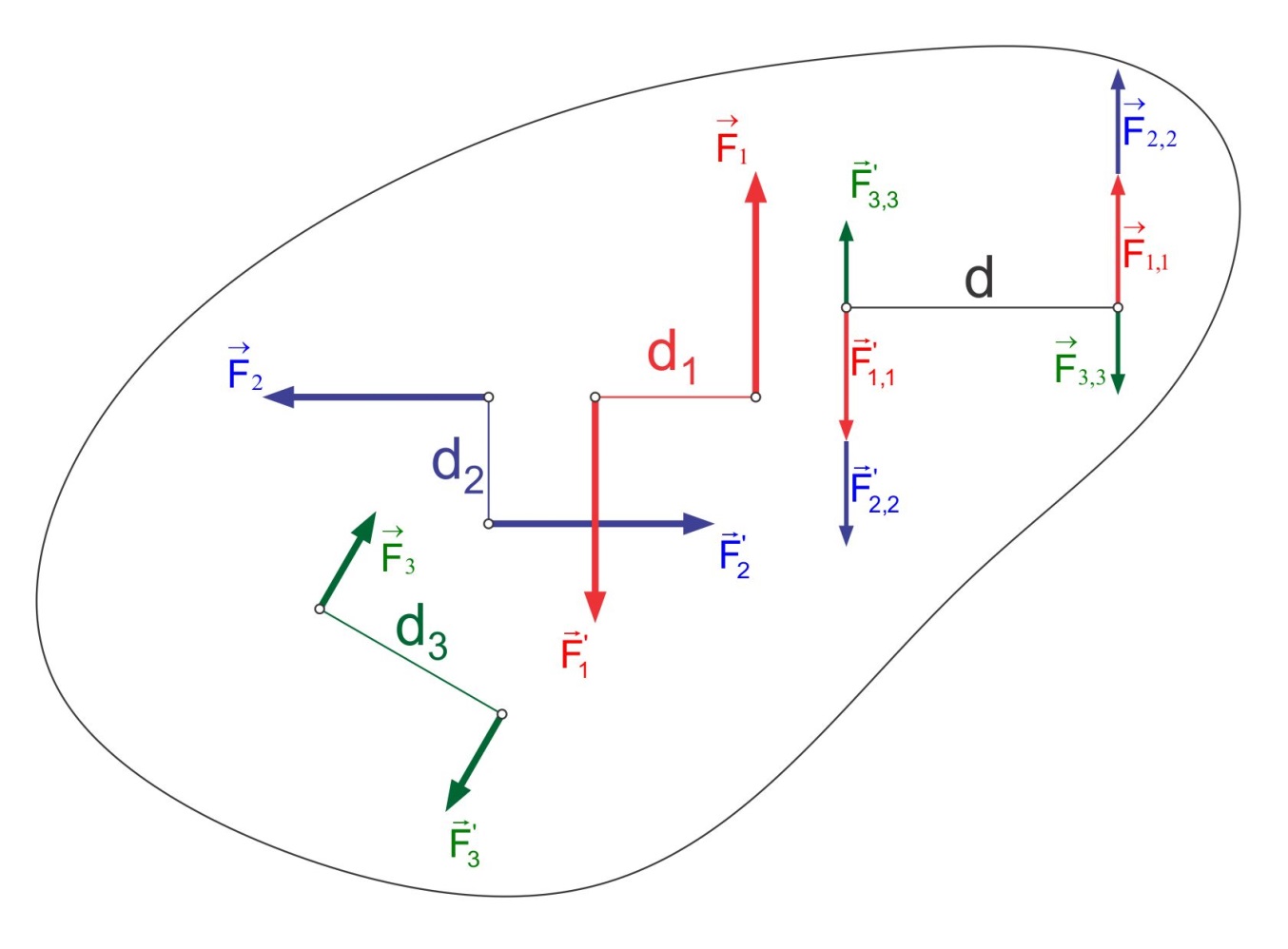 Spregovi ekvivalentni datim spregovima imaju momente: M1,1, M2,2, i M3,3.
14.10.2019.
46
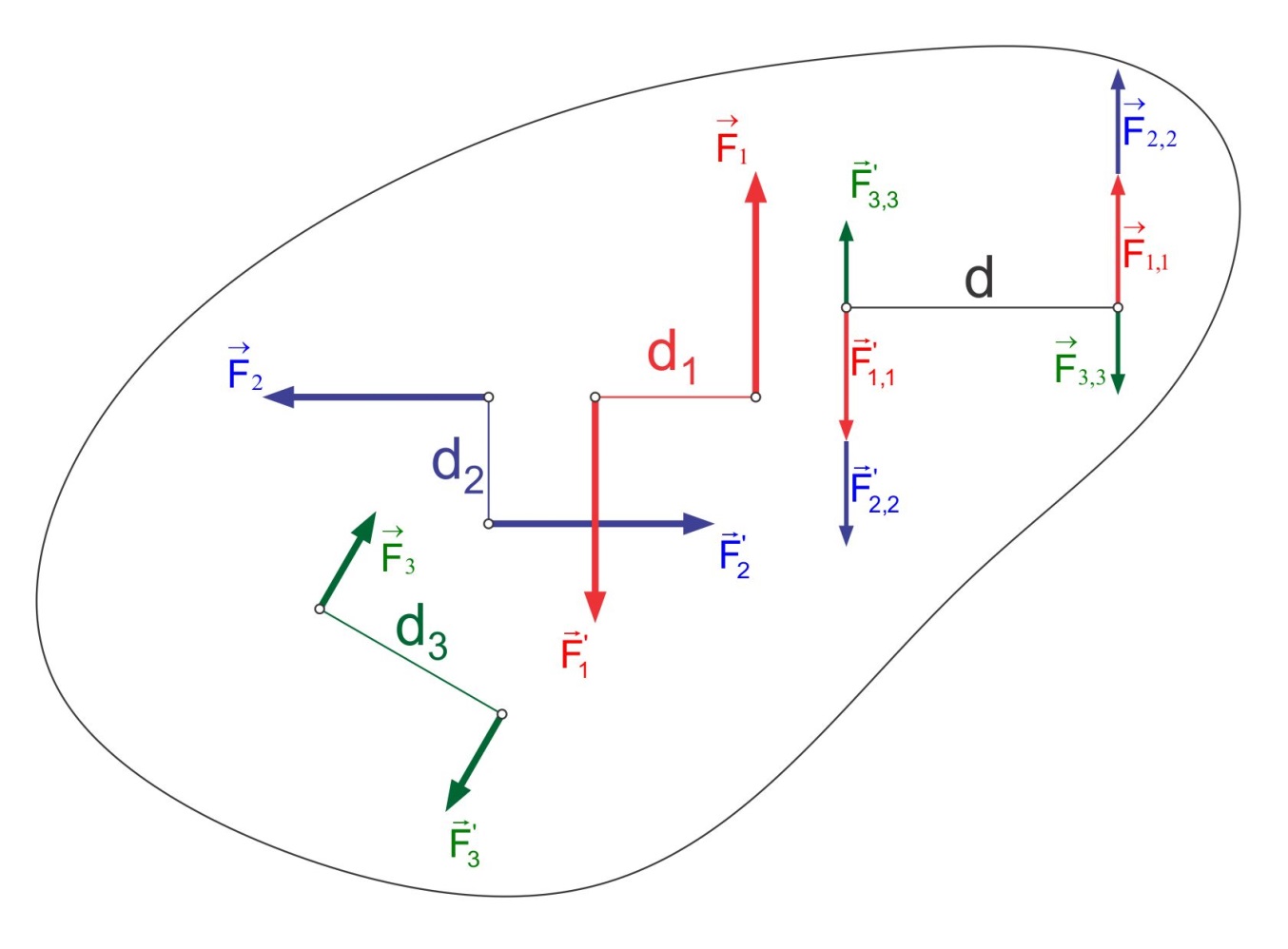 14.10.2019.
47
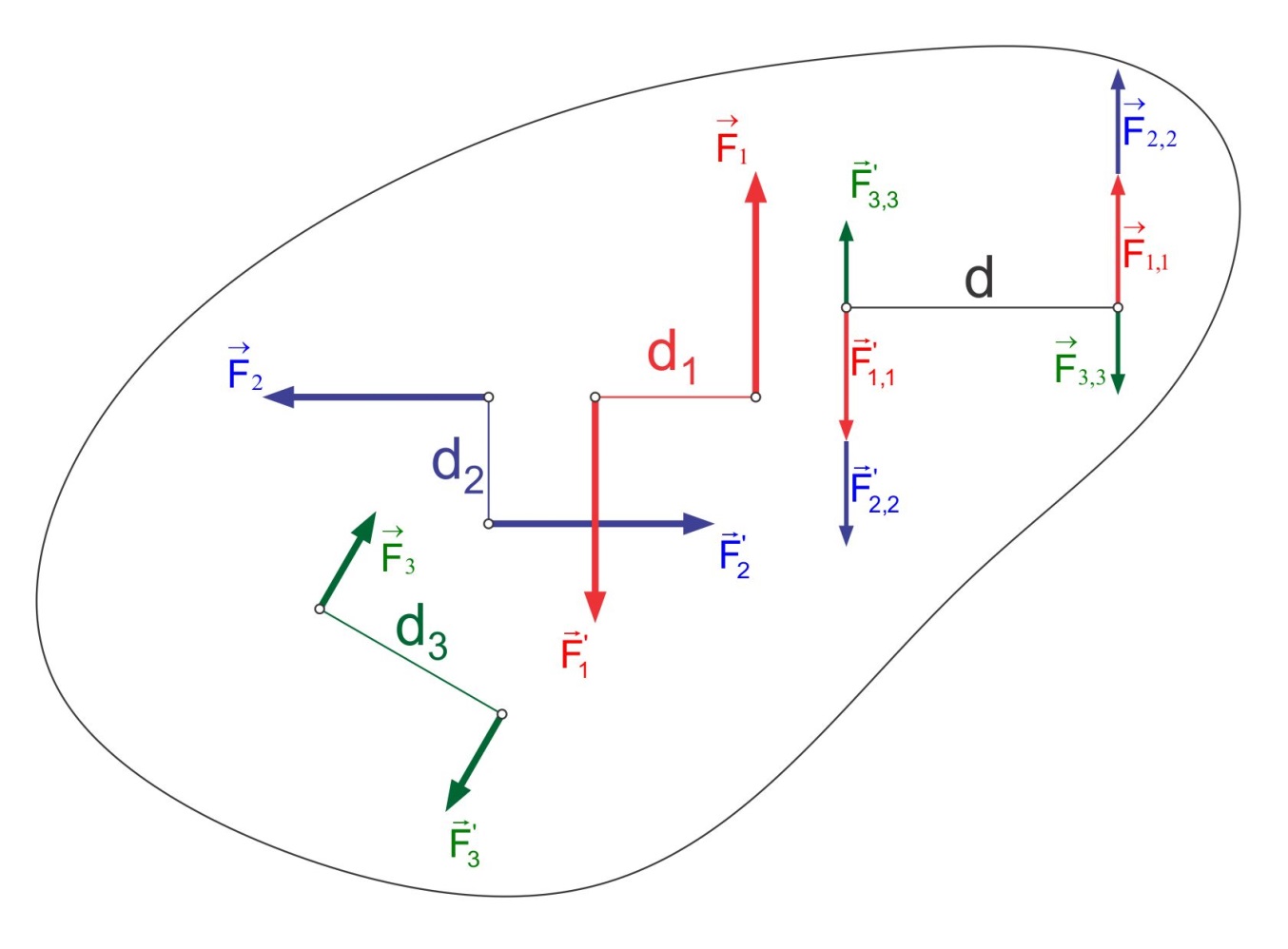 14.10.2019.
48
Moment rezultujućeg sprega:
Važi i :
14.10.2019.
49
Uslov ravnoteže krutog tela izloženog momentima spregova sila koji deluju u jednoj ravni glasi:
14.10.2019.
50